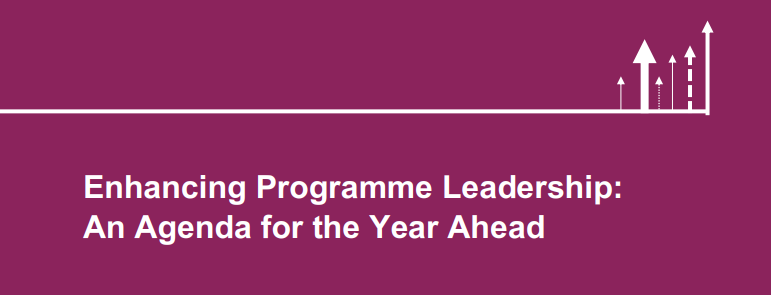 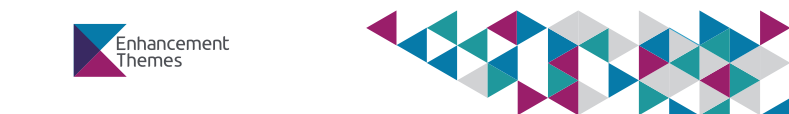 Enhancing Programme Leadership
This collaborative cluster brings together thinking from across the sector to explore evidence for enhancement from the vantage point of programme leadership.

Programme Leadership is recognised as critical to student success.

Being a PL is a challenging – and often under-supported – role. 

Diverse and competing management and leadership demands – limited resource and power. 

 How can we support programme leaders make effective use of evidence to enhance programmes and support student learning?
What’s The issue?
The student satisfaction questions which best predict overall satisfaction are those concerning teaching quality and management of the programme, not assessment and feedback (Burgess, Senior and Moores, 2018). 

The quality of teaching, students feeling part of a learning community, and especially programme management are experienced by students primarily at the programme level.
 
This places significant responsibility on the figureheads of these programmes.

So … How can we best support programme-level enhancement? 
How can programme leaders be better supported to use evidence to enhance the student experience?
What is the Cluster doing?
Activity and Outputs
Discussion Themes
How can you get involved?
Upcoming Discussion Symposia
Exploring the Data Landscape & Student Voices: PL Perspectives, 9th January @ Heriot Watt 
Creating Cultures of Enhancement in Programme Teams, Late Feb @ GCU. 
Enhancing Support for the PL role, 15th May @ Abertay University

Virtual Networks to Share Practice
Programme Leaders Forum – to share practice and contribute to Cluster discussions.  Open to all PLs. 
PL Developers Forum – for academic developers and others supporting  institutional policy and practice around programme leadership.

Resource Bank
Do you want to share resources or contribute a thinkpiece or case study on effective use of evidence for enhancement at programme level?  Share with the sector via our resource bank.
How can you get involved?
Upcoming Discussion Symposia
Exploring the Data Landscape & Student Voices: PL Perspectives, 9th January @ Heriot Watt 
REGISTRATION NOW OPEN! Limited Places
https://www.eventbrite.com/e/exploring-the-evidence-landscape-programme-leader-perspectives-tickets-53291576540  

Reimagining Pedagogic Research: using creative approaches that make a real difference. 8th January, 2-4.30 pm, Edinburgh Napier
REGISTRATION NOW OPEN! Limited Places
https://www.eventbrite.com/e/reimagining-pedagogic-research-using-creative-approaches-that-make-a-real-difference-tickets-53291499309
Contacts
Programme Leaders Forum 
For PLs who wish to share practice and contribute to the cluster.
	Contact Christine Haddow (C.Haddow@napier.ac.uk)

Supporting PLs Network
For colleagues developing support resources, induction, development opportunities for PLs.
Contact Rachel McGregor (r.a.mcgregor1@rgu.ac.uk)

General questions about the cluster
Contact: Martha Caddell (M.Caddell@napier.ac.uk)  or Sam Ellis (sam.ellis@gcu.ac.uk)
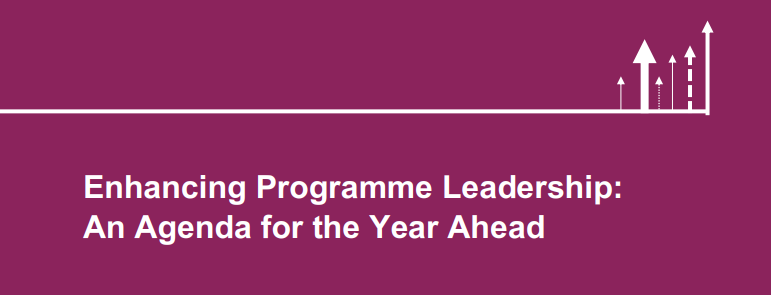 Any questions?